0528 高醫-心統會議 會後資料整理
訓練頁面流程 DEMO
訓練流程所需資料（以手機版頁面 - 台南地震為例）
註冊資料確認
訓練頁面流程 DEMO
網頁版
https://xd.adobe.com/view/4d311676-022e-43c9-8920-492bc43aee26-1862/
手機版
https://xd.adobe.com/view/9744311b-97a1-46ac-aeb7-47edcacf091e-c217/
訓練流程所需資料（以手機版頁面 - 台南地震為例）
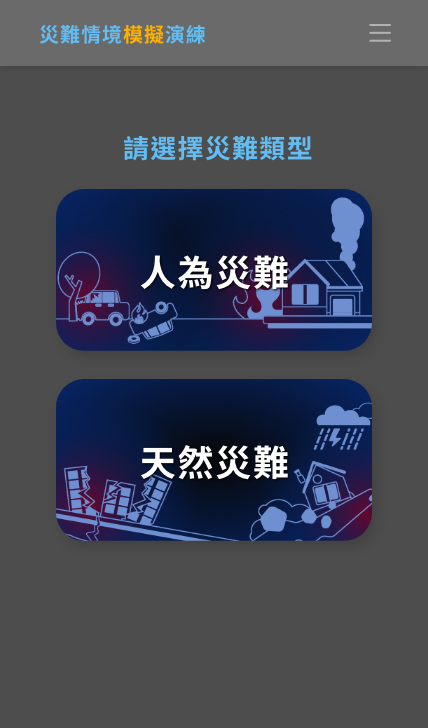 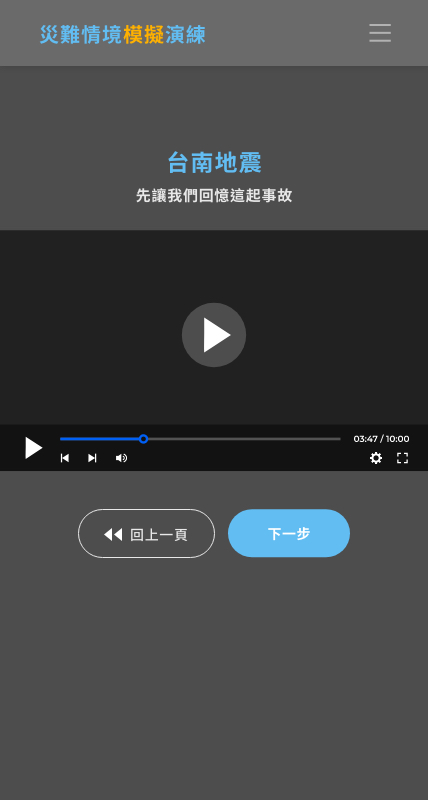 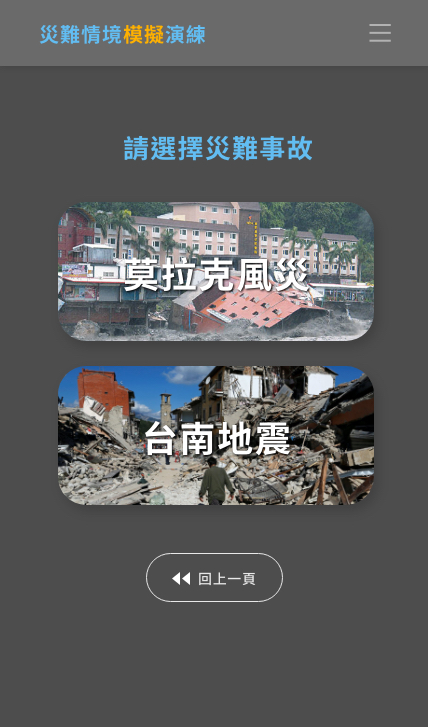 1. 選擇災難類型
2. 選擇災難事故
3. 觀看影片：需提供影片
訓練流程所需資料（以手機版頁面 - 台南地震為例）
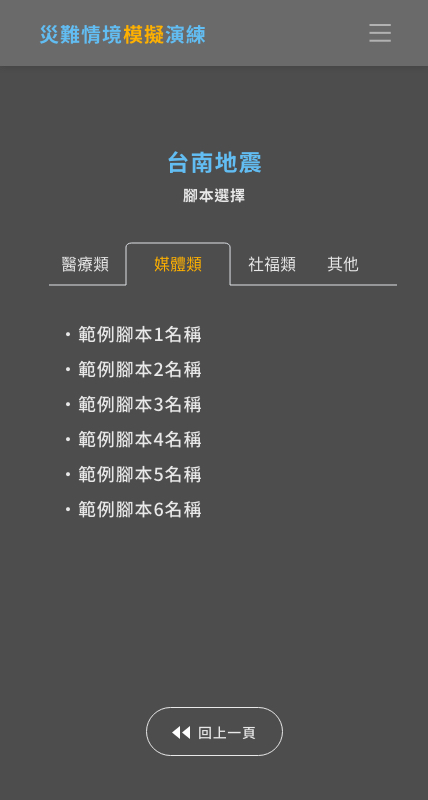 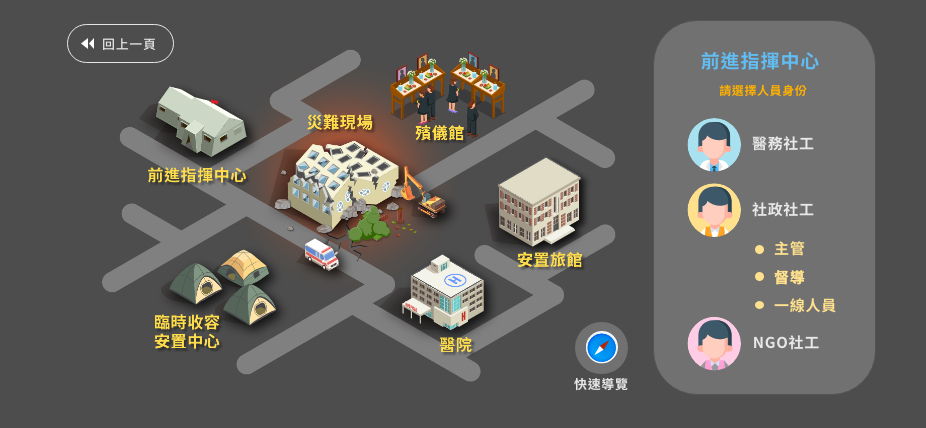 5. 選擇腳本類型及腳本
需提供：
腳本類型、腳本名稱
4. 選擇地點及人員（各災難所需地點及人員資料已提供）
訓練流程所需資料（以手機版頁面 - 台南地震為例）
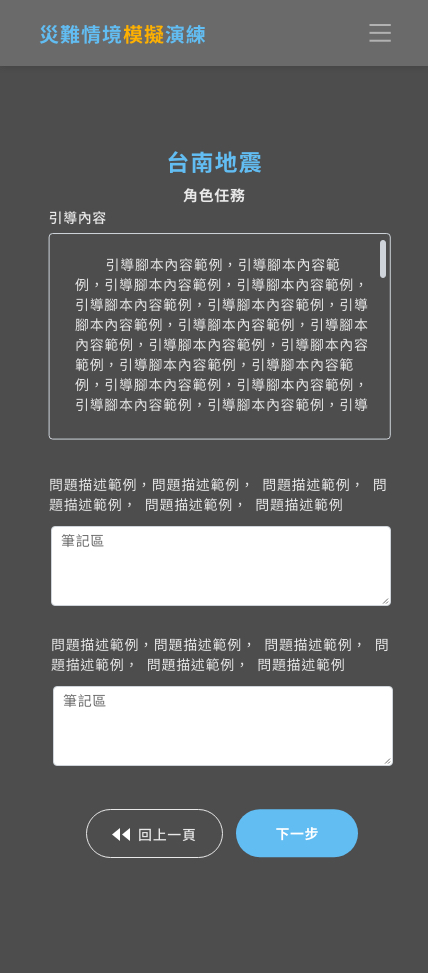 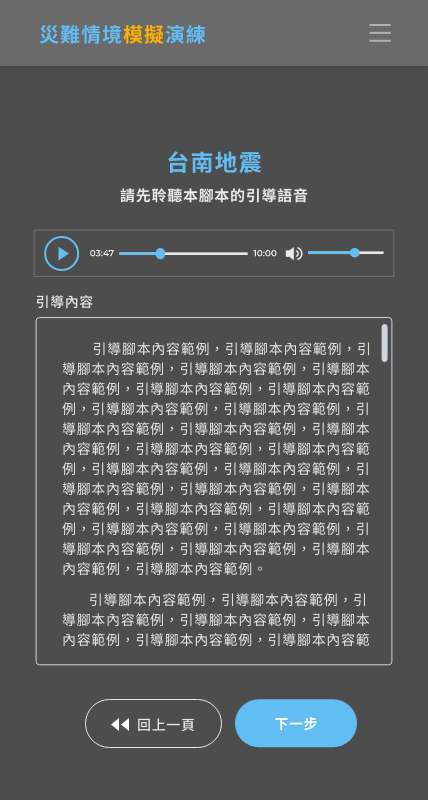 7. 角色任務進行
需提供：
問題內容
6. 聆聽引導語音及觀看內容
需提供：
引導語音、 引導內容
訓練流程所需資料（以手機版頁面 - 台南地震為例）
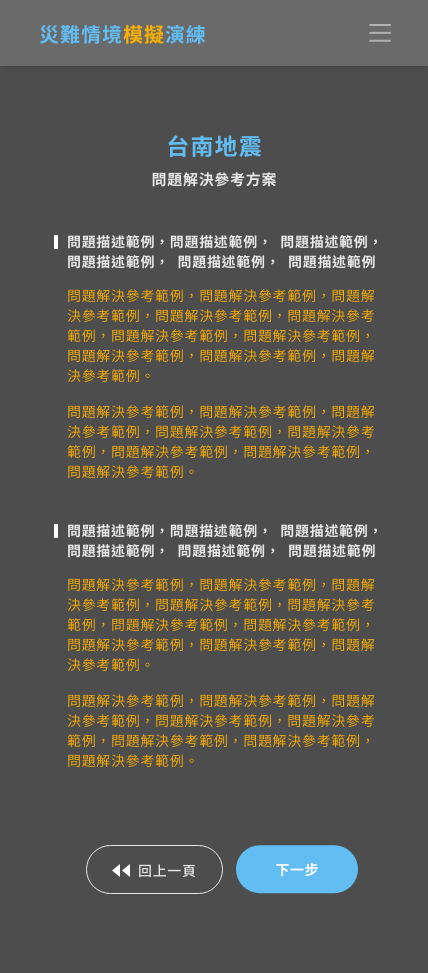 7. 觀看參考解決方案
需提供：
方案解決參考內容
註冊資料確認
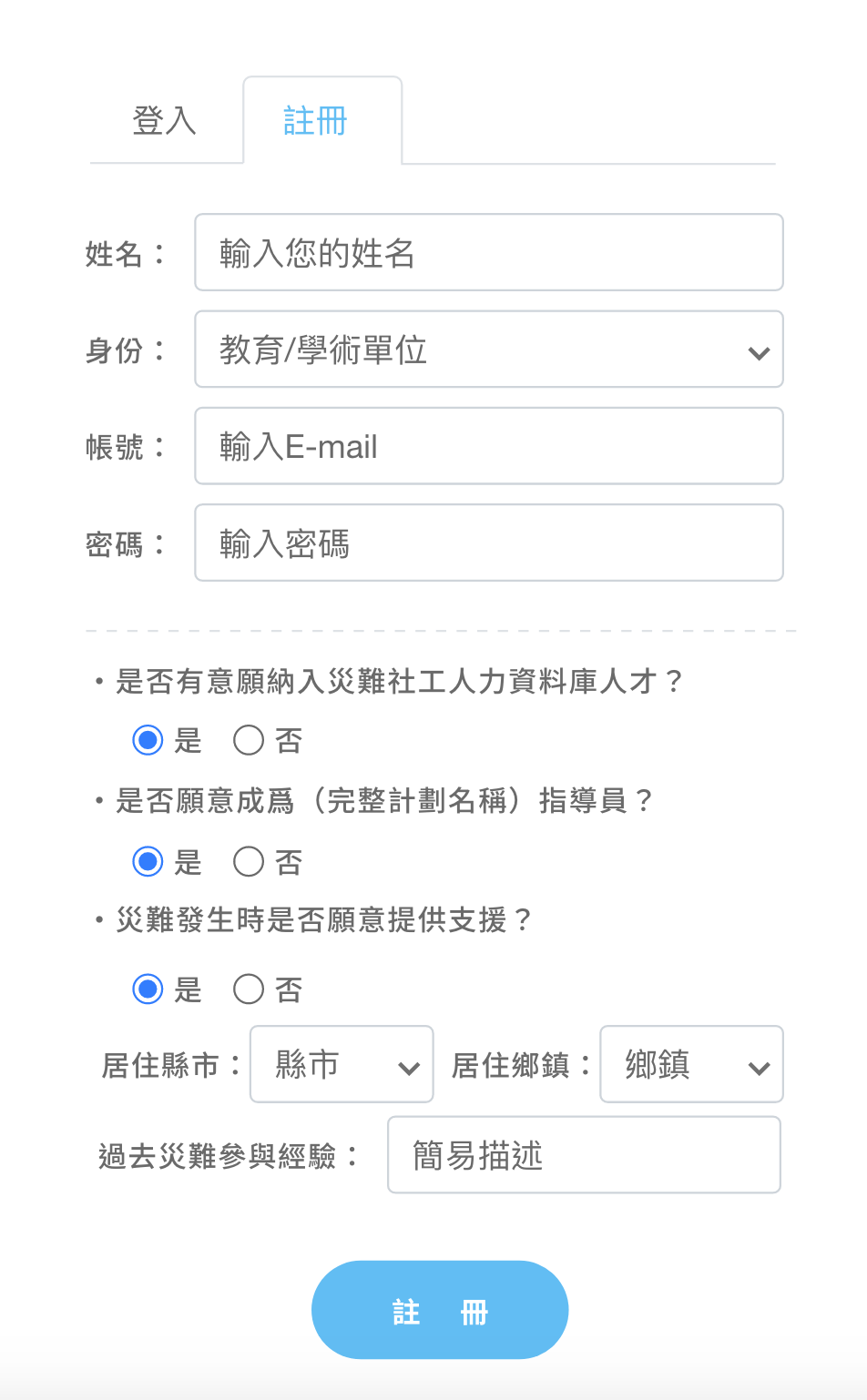 1.
人才資料庫
需依序選擇「是」，才會開啟後續問題
2.
3.
1.情境腳本：災難類型、災難事件（沉浸式影片）、災難應變社工人力動員路徑圖、腳本（導引語音）
2.角色分配：角色扮演、任務分派、指導語、問題導引
3.回饋評估：學習反思、成效評估
模擬演練
網頁架構
1.災難類型
2.災難事件
3.災難應變路徑圖（研究成果建議）
4.表單工具／資訊平台
使用說明手冊
災難社工指引
8
註冊資料確認
人才資料庫
需依序選擇「是」，才會開啟後續問題
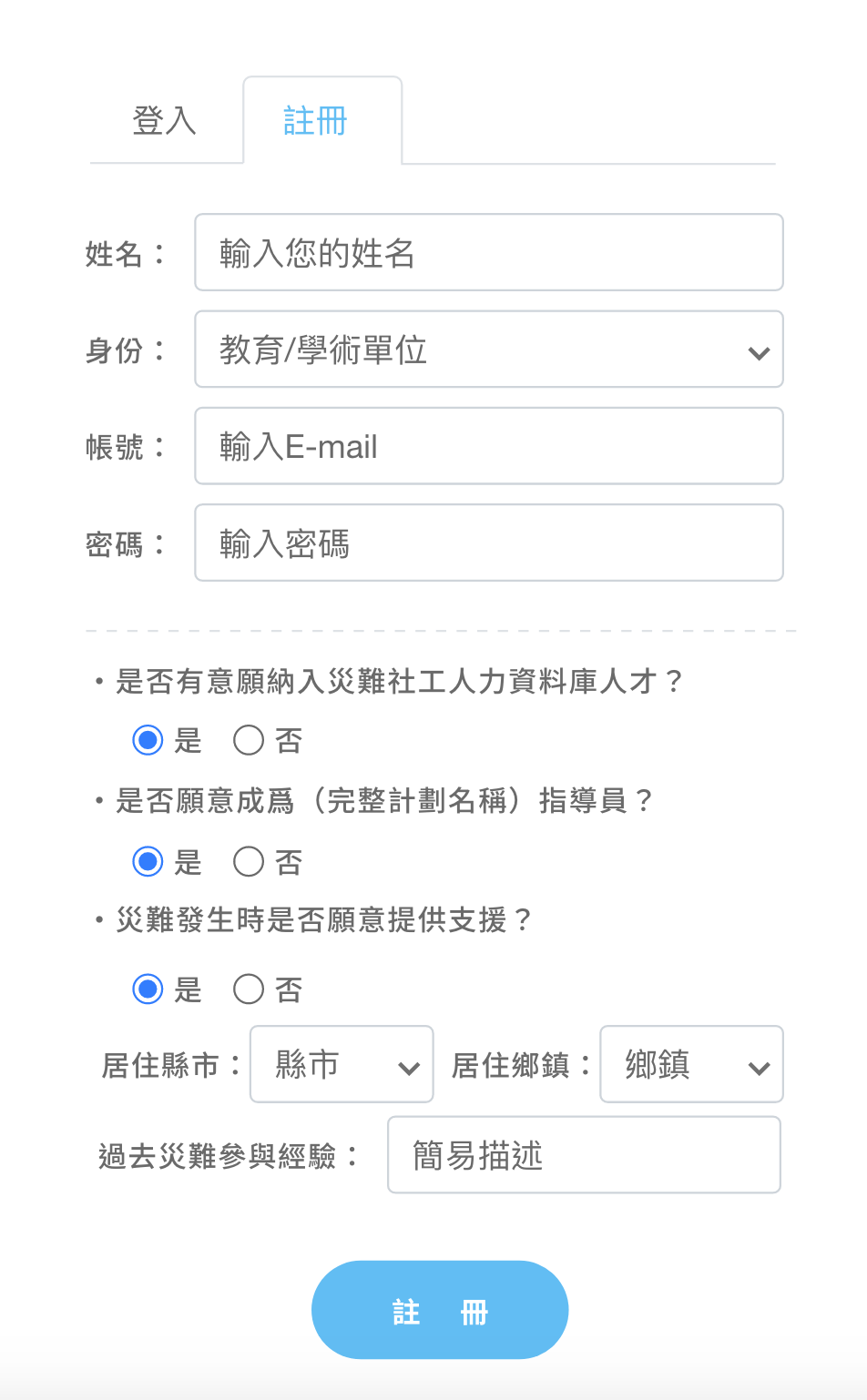 新增房間代碼
新增手機號碼
1.
2.
3.
4.
[Speaker Notes: 把受試者拉到同一群組/房間中，送出答案後可以共享腳本/筆記]
前測
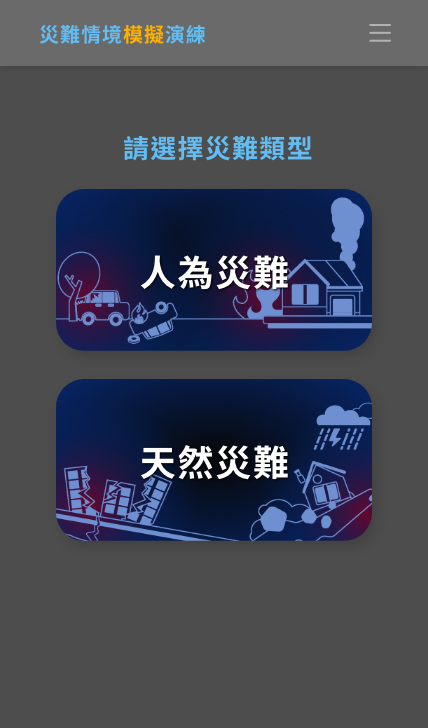 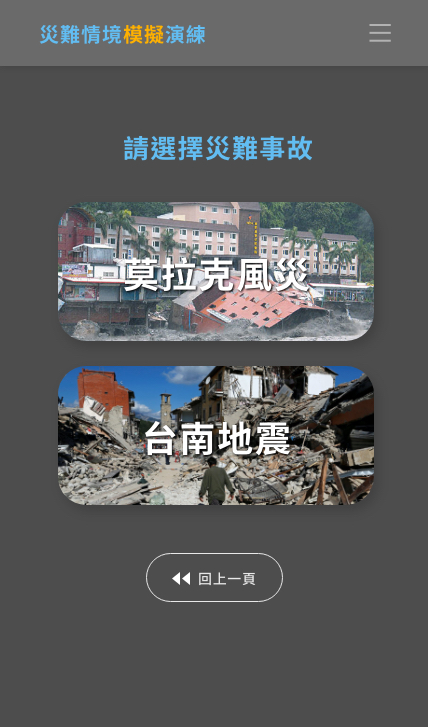 影片修改中
[Speaker Notes: 影片腳本修改中]
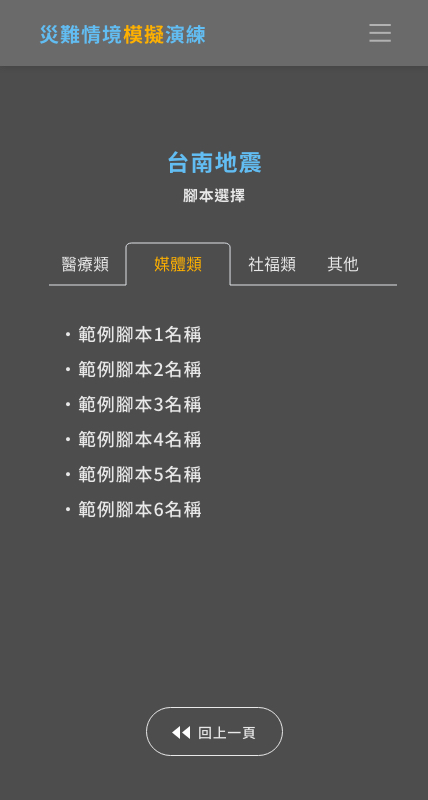 八大類：
腳本細目：
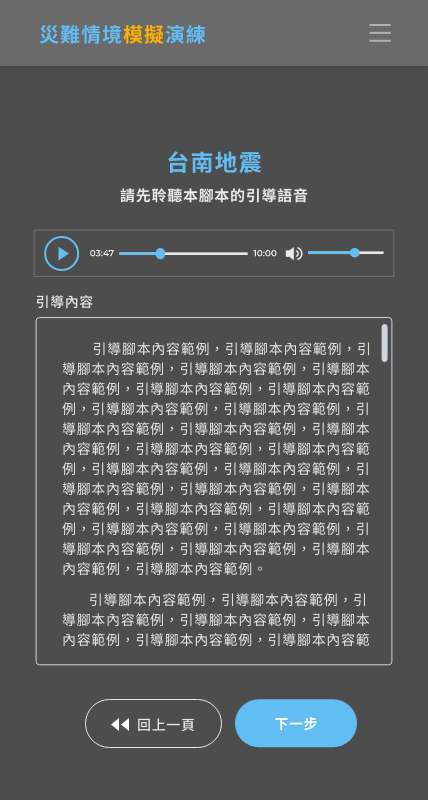 腳本將於修正後，進行
語音的錄製。
「身為公部門的社工，在臺南地震發生當下
被主管委派到醫院急診室門口，進行傷患的
個人基本資料之登記與回報，同時間醫院湧
入大量的媒體記者以及SNG車，要求採訪拍
攝，考量到傷患的隱私倫理議題，又擔心破
壞公部門與媒體的關係，不知如何回應較爲
適當。」
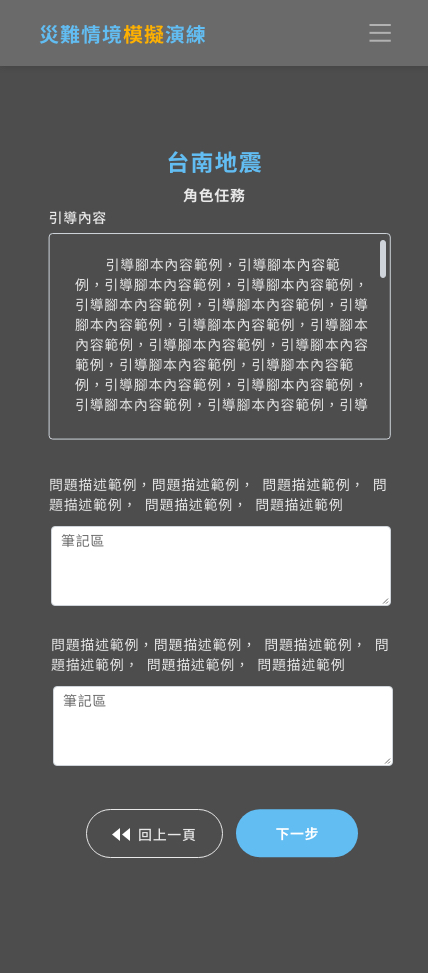 預計會有3題學習重點：
1.如果您是故事中的社政社工，您面臨什麼問題？
2.您當下會有什麼樣的感受與想法？
3.您對面對的問題有什麼樣的解決方法？
下一步需鎖定到xx秒後才可繼續
腳本與回應分享
把受試者拉到同一群組/房間中，送出答案後可以共享腳本/筆記，以利後續的討論進行。
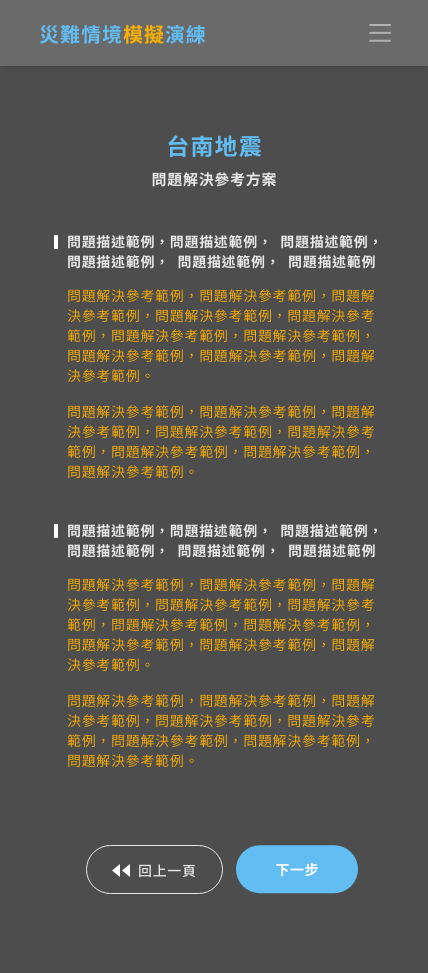 參考指引需待核心小組進行
，預計將於8月完成。
後測